Лекція 6
Автор : 
доцент, к.т.н. Заєць Н.А.
з курсу «Нейроінформаційні мережі керування біотехнічними об’єктами»
Історичні аспекти виникнення нечіткої логіки. Нечіткі множини.
Вражаючою властивістю людського інтелекту є здатність ухвалювати правильні рішення в умовах неповної (нечіткої) інформації. Побудова моделей наближених міркувань людини і використання їх в комп'ютерних системах майбутніх поколінь представляє сьогодні одну з найважливіших проблем науки.
Значний вклад в цьому напрямку було зроблено професором Каліфорнійського університету (Берклі) Лотфі А. Заде (Lotfi А. Zadeh). Його робота «Fuzzy Sets», що з'явилася в 1965 р. в журналі “Information and Control”, заклала основи моделювання інтелектуальної діяльності людини і стала поштовхом для розвитку нової математичної теорії.
Л. Заде розширив класичне поняття множини, припустивши, що характеристична функція (функція належності елемента множині) може приймати будь-які значення в інтервалі [0; 1], а не тільки значення 0 або 1. Такі множини були названі ним нечіткими (fuzzy). Він визначив також ряд операцій над нечіткими множинами і запропонував узагальнення відомих методів логічного виведення “modus ponens” і “modus tollens”.
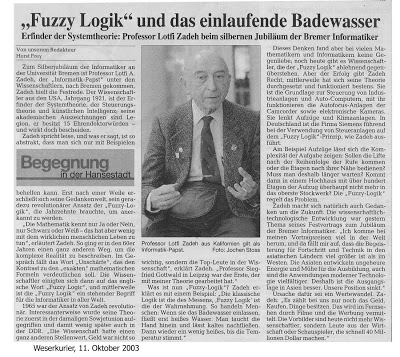 Ввівши поняття лінгвістичної змінної і припустивши, що як її значення виступають нечіткі множини, Л. Заде створив апарат для опису процесів інтелектуальної діяльності, включаючи нечіткість і невизначеність виразів.
Подальші роботи професора Л. Заде і його послідовників заклали фундамент нової теорії і створили передумови для впровадження методів нечіткого управління в інженерну практику.
Вже до 1990 р. по цій проблематиці було опубліковано понад 10000 роботи, число дослідників досягло 10000.
За останні 15-17 років почалося використання нових методів і моделей в промисловості і у військовій справі. Спектр прикладних додатків широкий: від управління процесом відправлення і зупинки потягу метрополітену, управління вантажними ліфтами і доменною піччю до пральних машин, пилососів.
При цьому нечіткі системи дозволяють підвищити якість продукції при зменшенні ресурсо- і енерговитрат, забезпечують більш високу стійкість до дії збурюючих чинників, у порівнянні із традиційними системами автоматичного управління.
Дослідження нечітких систем у розрізі практичних додатків призвів до постановки цілого ряду проблем, таких як нова архітектура комп'ютерів для нечітких обчислень, елементна база нечітких комп'ютерів і контролерів, інструментальні засоби розробки, інженерні методи розрахунку і розробки нечітких систем управління і багато що інше.
Математична теорія нечітких множин дозволяє описувати нечіткі поняття і знання, оперувати цими знаннями і робити нечіткі висновки.
Нечітке управління виявилось особливо корисним, коли технологічні процеси є дуже складними для аналізу за допомогою загальноприйнятих кількісних методів або коли доступні джерела інформації інтерпретуються якісно, неточно або невизначено. Нечітка логіка, на якій засновано нечітке управління, ближче по духу до людського мислення і природних язиків, ніж традиційні логічні системи.
Нечітка логіка забезпечує ефективні засоби відображення невизначеностей і неточностей реального світу. Наявність математичних засобів відображення нечіткості початкової інформації дозволяє побудувати модель, адекватну реальності.
Нечіткі множини
Нехай Е — універсальна множина, х — елемент Е, а R — деяка властивість. Звичайна (чітка) підмножина А універсальної множини Е, елементи якої задовольняють властивості R, визначається як множина впорядкованих пар:
(1.1)
де: А(х) – характеристична функція, що приймає значення 1, якщо х задовольняє властивості R, і 0 — якщо ні.
Нечітка підмножина відрізняється від звичайного тим, що для елементів х з Е немає однозначної відповіді «ТАК-НІ» щодо властивості R. У зв’язку з цим нечітка підмножина А універсальної множини Е визначається як безліч впорядкованих пар:
(1.2)
де: А(х) – характеристична функція належності (або просто функція належності), що приймає значення в деякій цілком впорядкованій множині М (наприклад, М = [0, 1]).
Функція належності вказує ступінь (або рівень) приналежності елемента х підмножині А. Множину М називають множиною належностей. Якщо М = {0, 1}, то нечітка підмножина А може розглядатися як звичайна або чітка множина:
(1.3)
Приклади запису нечіткої множини:
(1.4)
Нехай: А — нечітка множина. Тоді А можна представити у вигляді:
(1.5)
або:
(1.6)
! Знак «+» не є позначенням операції додавання, а означає об'єднання.
Основні характеристики нечітких множин
Нехай М = [0, 1] і А – нечітка множина з елементами із універсальної множини Е і множиною належностей М.
Величина                   називається висотою нечіткої множини А.
Нечітка множина А є нормальною, якщо її висота рівна 1, тобто верхня межа її функції належності рівна 1:
Нечітка множина порожня, якщо                        
Непорожню субнормальну множину
 можна нормалізувати за формулою:

Нечітка множина унімодальна, якщо                    тільки на одному х є Е.
Носієм нечіткої множини А є звичайна підмножина із властивістю
(1.7)
, тобто носій
Елементи х є Е для яких
називаються точками переходу множини А.
Приклади нечітких множин
Нехай Е = {0, 1, 2, …, 10}, М = [0, 1]. Нечітку множину “Дещо” можна визначити таким чином: “Дещо” = 0,5/3 + 0,8/4+1/5 + 1/6 + 0,8/7 + 0,5/8. Її характеристики: висота = 1, носій = {3, 4, 5, 6, 7, 8}, точки переходу – {3, 8}.
Нехай Е = {0, 1, 2, 3, …, п}. Існує нечітка множина “Малий”. Її можна визначити:

Нехай Е = {1, 2, 3, …, 100} і відповідає поняттю «Вік», тоді нечітка множина “Молодий” може бути визначене з допомогою

де: х[1, 25], x > 25.
Нечітка множина “Молодий” на універсальній множині Е = {ГРИНЮК, ХМЕЛЬНИЦЬКИЙ, ШЕВЧЕНКО} задається за допомогою функції належності
µ молодой(х) на Е1 = {1, 2, 3, ..., 100}, при цьому:
де х — вік ГРИНЮКА.
(1.8)
(1.9)
(1.10)
Нехай Е = ТАВРІЯ, ЖИГУЛІ, МЕРСЕДЕС} – множина марок автомобілів, а Е’ = [0,∞] — універсальна множина «Вартість», тоді на Е’ ми можемо визначити нечітку множину типу (рис. 1.1):
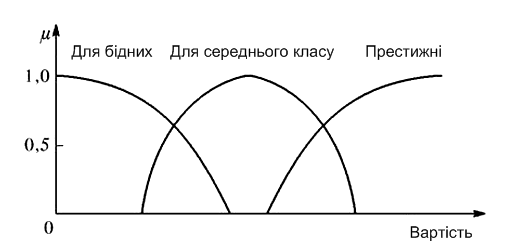 Рис. 1.1. Приклади функцій належності
«Для бідних», «Для середнього класу», «Престижні», з функціями належності представленого на рисунку 1.1 виду.
Маючи такі функції і знаючи вартості автомобілів в даний момент часу, ми тим самим визначимо на Е’ нечіткі множини з цими ж назвами.
Так, наприклад, нечітка множина «Для бідних», задана на універсальній множині Е = {ТАВРІЯ, ЖИГУЛІ, МЕРСЕДЕС}, виглядає так, як показано на рисунку 1.2.
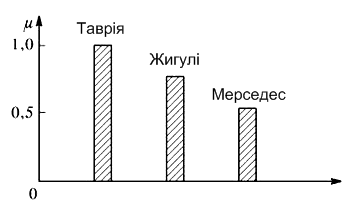 Рис. 1.2. Приклад задання нечіткої множини
Аналогічно можна визначити нечітку множину «Швидкісні», «Середні», «Тихохідні» тощо.
Тоді нечітку підмножину чисел, по абсолютній величині близьких до нуля, можна визначити, наприклад, так:
(1.11)
де: Е — безліч цілих чисел:
Методи побудови функцій належності нечітких множин
У приведених вище прикладах використані прямі методи, коли експерт або просто задає для кожного х  Е значення А(x), або визначає функцію сумісності. Як правило, прямі методи задання функції належності використовуються для вимірних понять, таких як швидкість, час, відстань, тиск, температура і т.д., або коли виділяються полярні значення.
У багатьох задачах при характеристиці об'єкту можна виділити набір ознак і для кожного з них визначити полярні значення, відповідні значенням функції належності.
Наприклад, в задачі розпізнавання осіб можна виділити декілька шкал (табл. 1.1.).
Таблиця 1.1. Шкали в задачі розпізнавання осіб
Контрольні питання

Дайте визначення нечіткої підмножини.
Коли нечітка множина нормальна?
Дайте визначення унімодальної нечіткої множини.
Охарактеризуйтеся прямі і непрямі методи визначення функцій належності